First lectures
Introduction to anatomy  
Dr. Alaa H Sadoon
Anatomy
Is the branch of biological science which deals with  form , disposition and   structures  of the tissues and organs that comprise the body. Therefore anatomy is in close correlation with physiology, which deals with  functions of the body.
The word anatomy  , which is of Greek origin, which means “cutting apart,” and the dissection of the dead is the traditional method used in anatomy.
Anatomy subdivided into 
1- Comparative anatomy is the description and comparison of the structure of animals. e.g. respiratory system in various type of animals .
2- Special anatomy is the description of the structure of a single type or species. 
 3- Veterinary anatomy is the branch which deals with the form and structure of the principal domesticated animals. 
The chief methods used in study the anatomy   are employed veterinary anatomy —the systematic ,  topographic  and applied anatomy
Systematic anatomy : Study the systems of organs or apparatus which are similar in origin and structure and are associated in the performance of certain functions. The divisions of systematic anatomy are:

1. Osteology : Description of the skeleton 
2. Arthrology : Description of the joints 
3. Myology : description of the muscle and accessory structures 
4. Splanchnology : Is the study of the visceral organ like digestive , urinary , reproductive and respiratory system .
5. Angiology : Is the study of blood vessels and lymphatics  . 
6. Neurology : Is the study of nerves anatomy and its disorders . 
7. Esthesiology 
(1) Sense Organs like eye and ear . 
(2) Common Integument like skin . 
2 - Topographic anatomy: is directly concerned with the form and relationships of all the organs present in particular parts or regions of the body.
(علم التشريح الطبوغرافي: يهتم بشكل مباشر بشكل وعلاقات جميع الأعضاء الموجودة في أجزاء أو مناطق معينة من الجسم)
3 – Applied anatomy : This type  is dealing with anatomical facts in their relation to surgery , physical diagnosis and other practical branches . 
Descriptive terms :  In order to indicate exactly the position and direction of a parts of the body, certain descriptive terms are employed in  the ordinary standing position of animals .
- The surface directed toward the plane of support (the ground) is termed inferior or ventral, and the opposite surface that lie toward the back or trunk is called superior or dorsal. 
- The longitudinal median plane divides the body into two similar right and left halves. A structure or surface which is lie toward the  median plane called internal or medial to it, and the surface which is lie toward the side of animal called   external or lateral.
sagittal plane : Planes parallel to the median plane . 
Transverse or segmental Cuts across the head, body, or limb at a right angle to its long axis or across the long axis of an organ or a part. A dorsal plane Runs at right angles to the median and transverse planes and thus divides the body or head into dorsal and ventral portions.
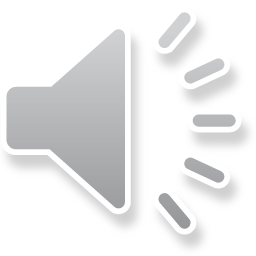 - The head end of the body is termed anterior, cephalic, or cranial; and the tail end posterior or caudal 
- Certain terms are used in a special sense as applied to the limbs. 
A -  Proximal and distal express relative distances of parts from the axis of the body. 
B - The anterior face of the thoracic limb from the elbow downward is also termed dorsal, and the opposite face palmar . In the corresponding part of the pelvic limb the terms are dorsal and plantar respectively.
C – In the same regions radial and ulnar (thoracic limb), tibial and fibular (pelvic limb), may be used to designate that side of the extremity on which the corresponding bone is situated ; they are therefore equivalent respectively to internal or medial and external or lateral in the animals with which we are concerned.